Finding Solutions to Adaptive and Technical Challenges
Welcome
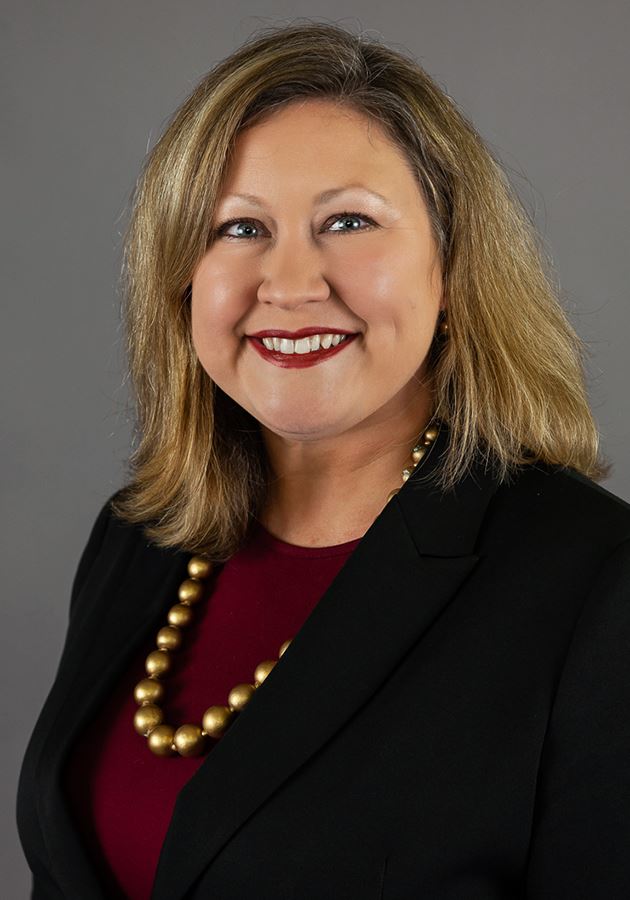 Jessica Love, Executive Director
Prosperity Indiana
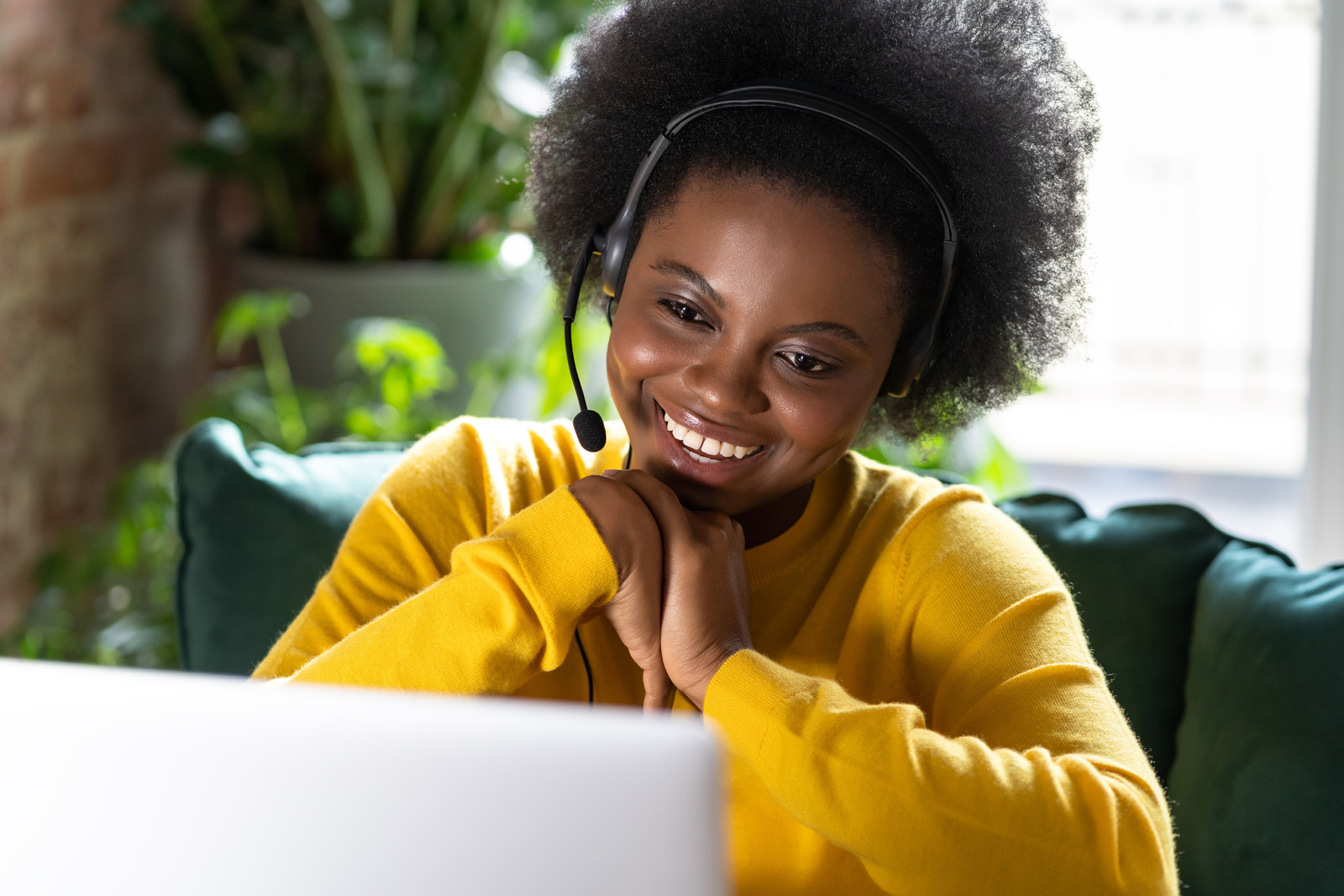 Tech Tips_____________
All lines are muted.
Feel free to ask questions by typing your question in the chat box.
If you lose Internet connectivity, reconnect using the link emailed to you
The presentation and recording will be available on Prosperity Indiana’s COVID-19 Hub
Our Network
www.prosperityindiana.org
Our Sponsor
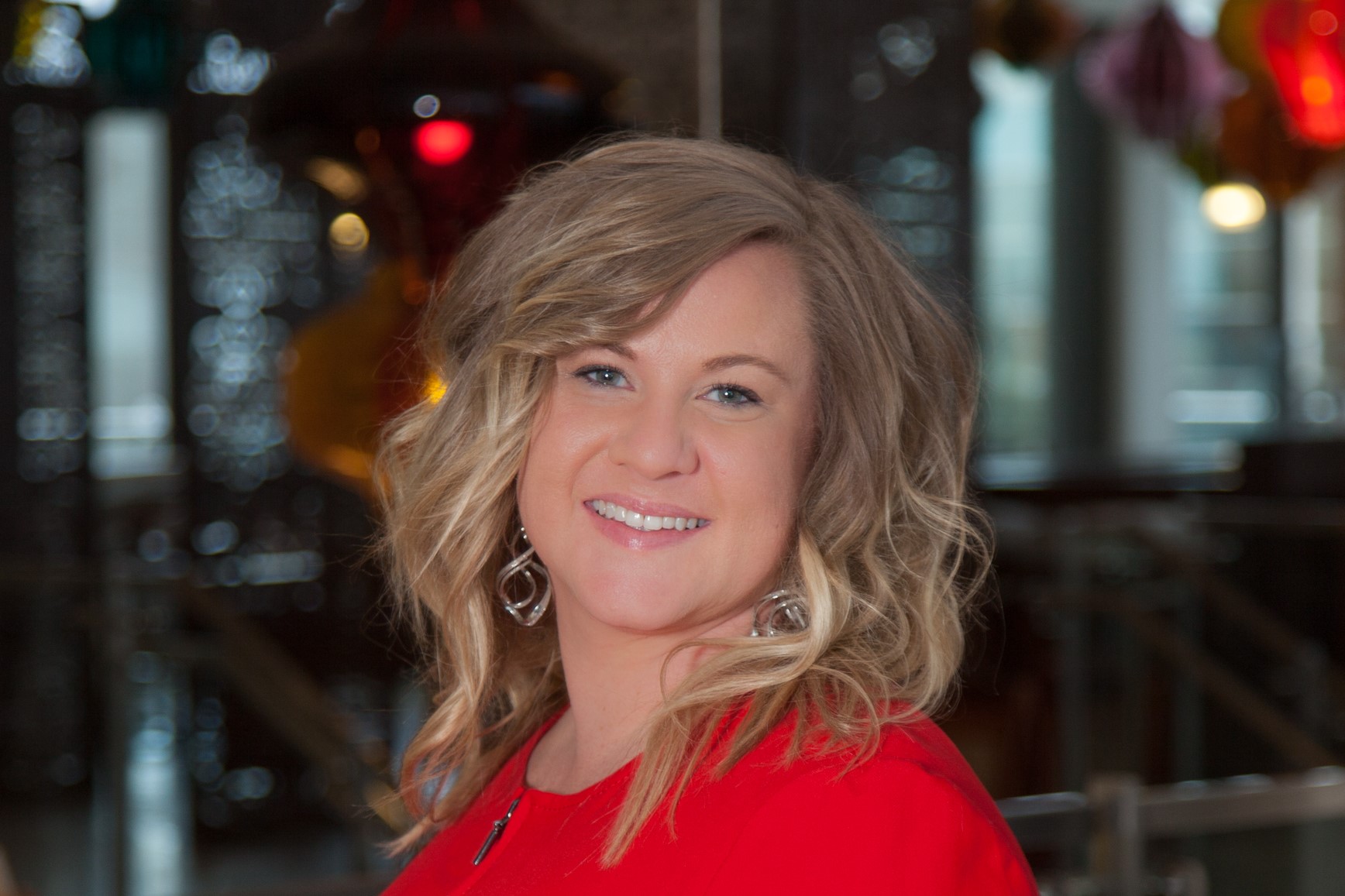 Pamela Torzewski  | First Financial Bank
Pamela.Torzewski@bankatfirst.com
Presenter
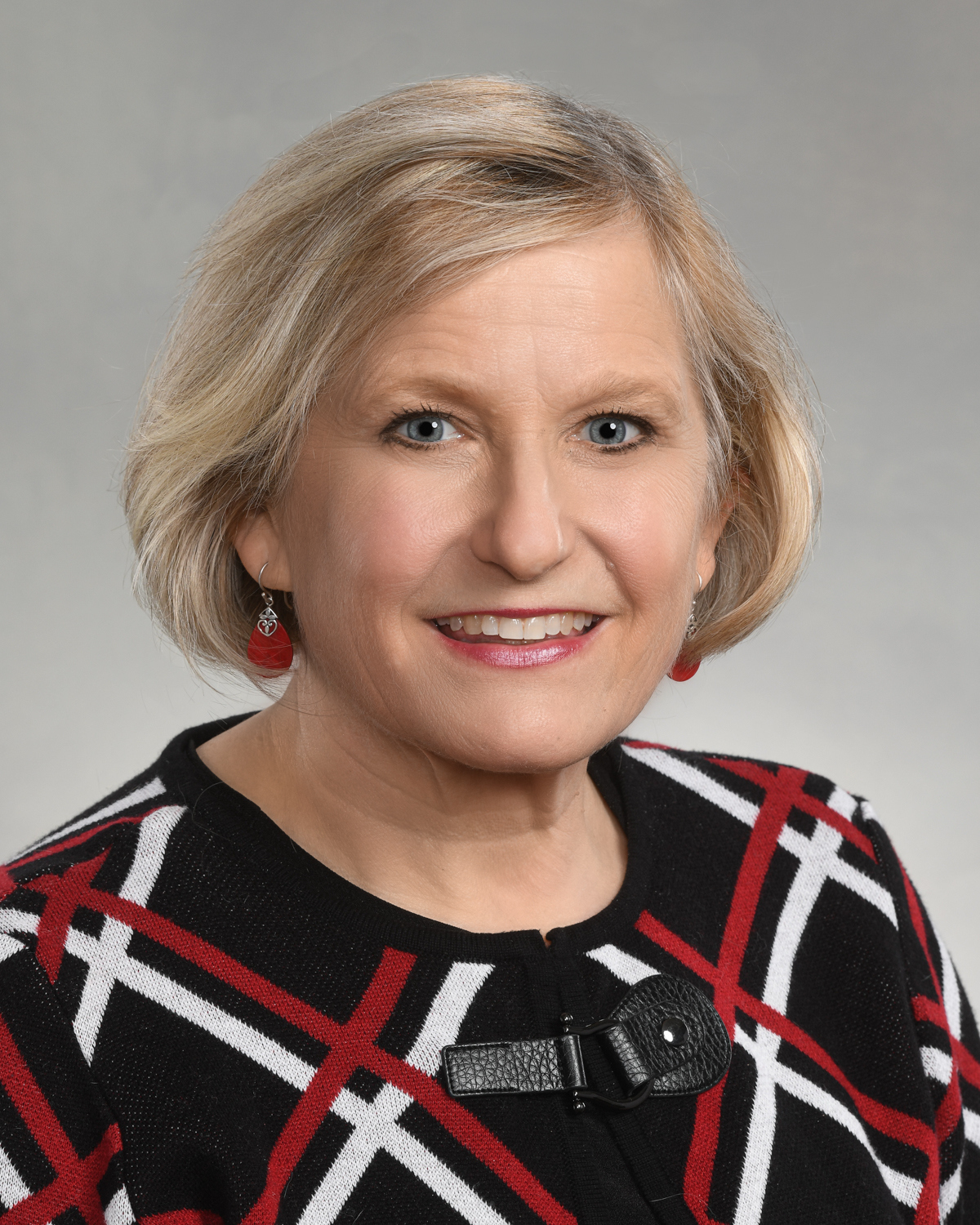 Marie Beason, Capacity Building Director
Prosperity Indiana
Changing4Good
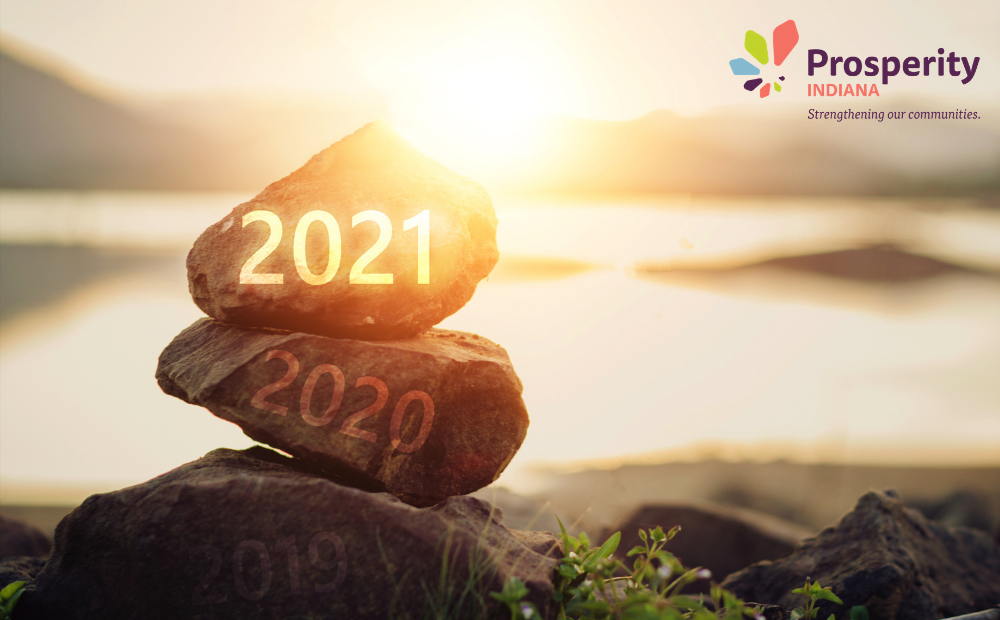 Matching the Solution to the Challenge: Adaptive & Technical Solutions for Change
Objectives______________
Understand difference between technical and adaptive challenges.
Apply adaptive and technical solutions to organizational and programmatic challenges.
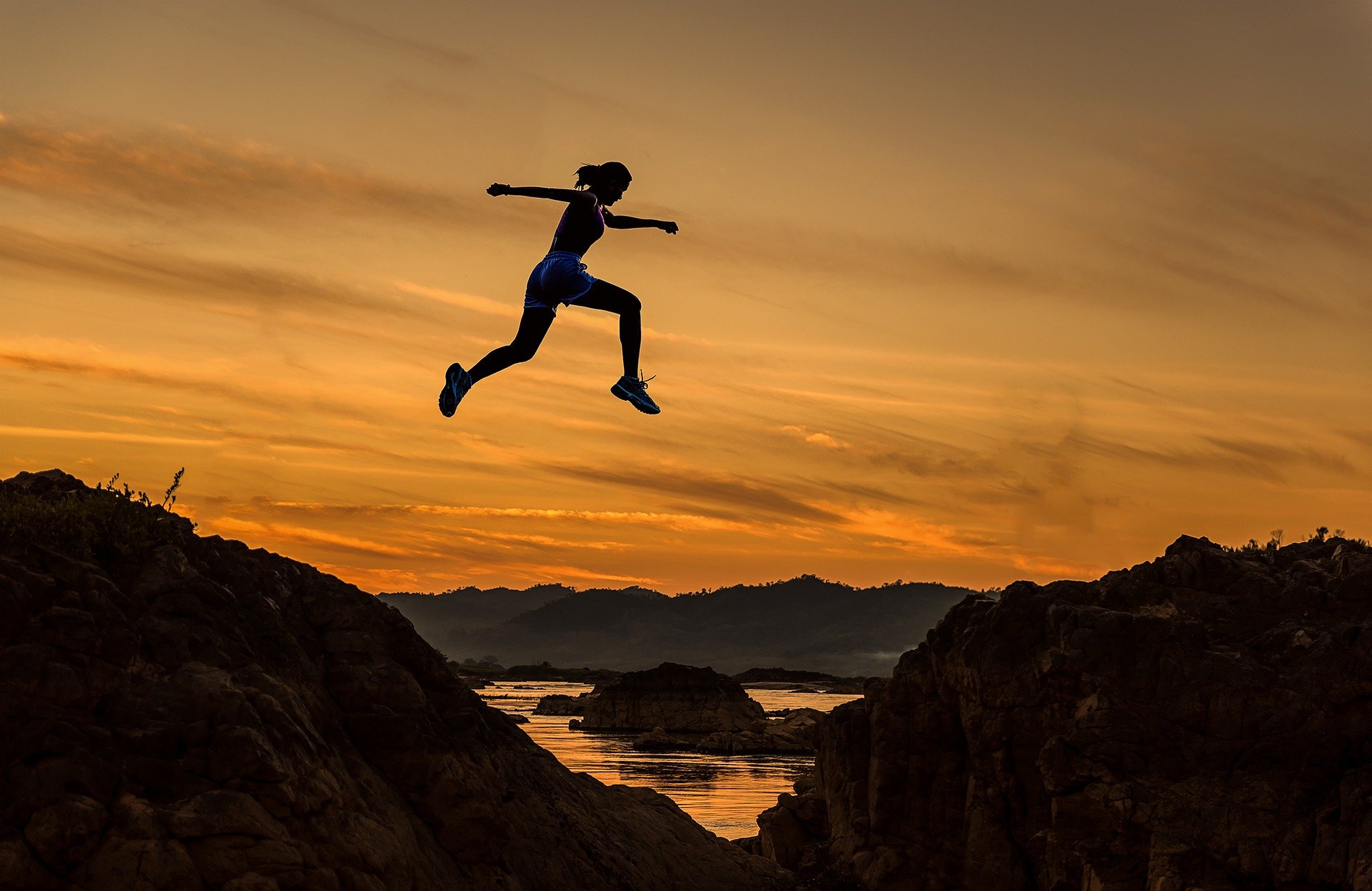 One Challenge 
You Have Faced______________
Learning new software, working from home, a difficult boss, becoming a parent ...
Please share via 
chat feature
The What______________
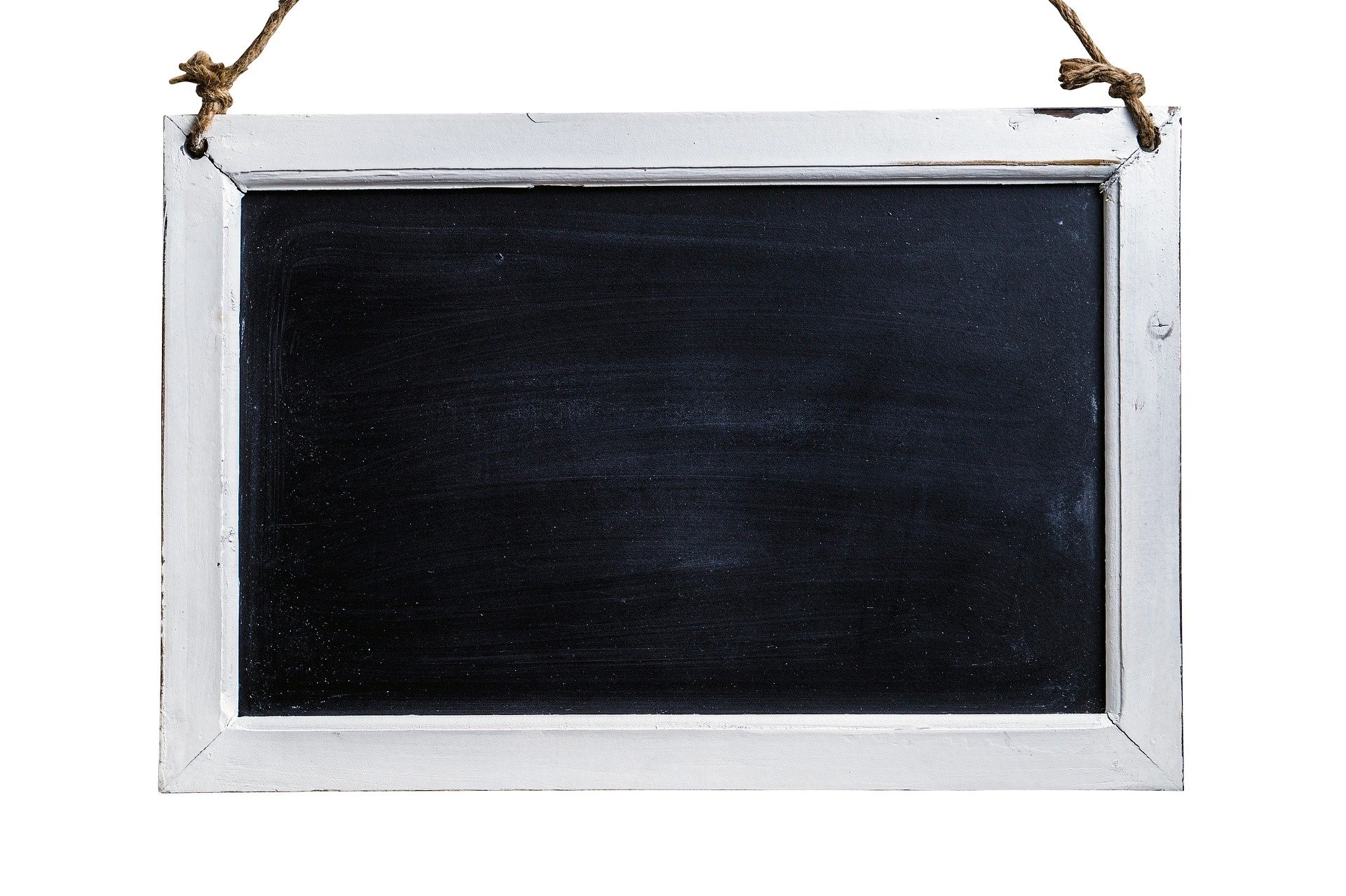 Technical
vs. 
Adaptive 
Change
The “What”
Adaptive vs. Technical Change
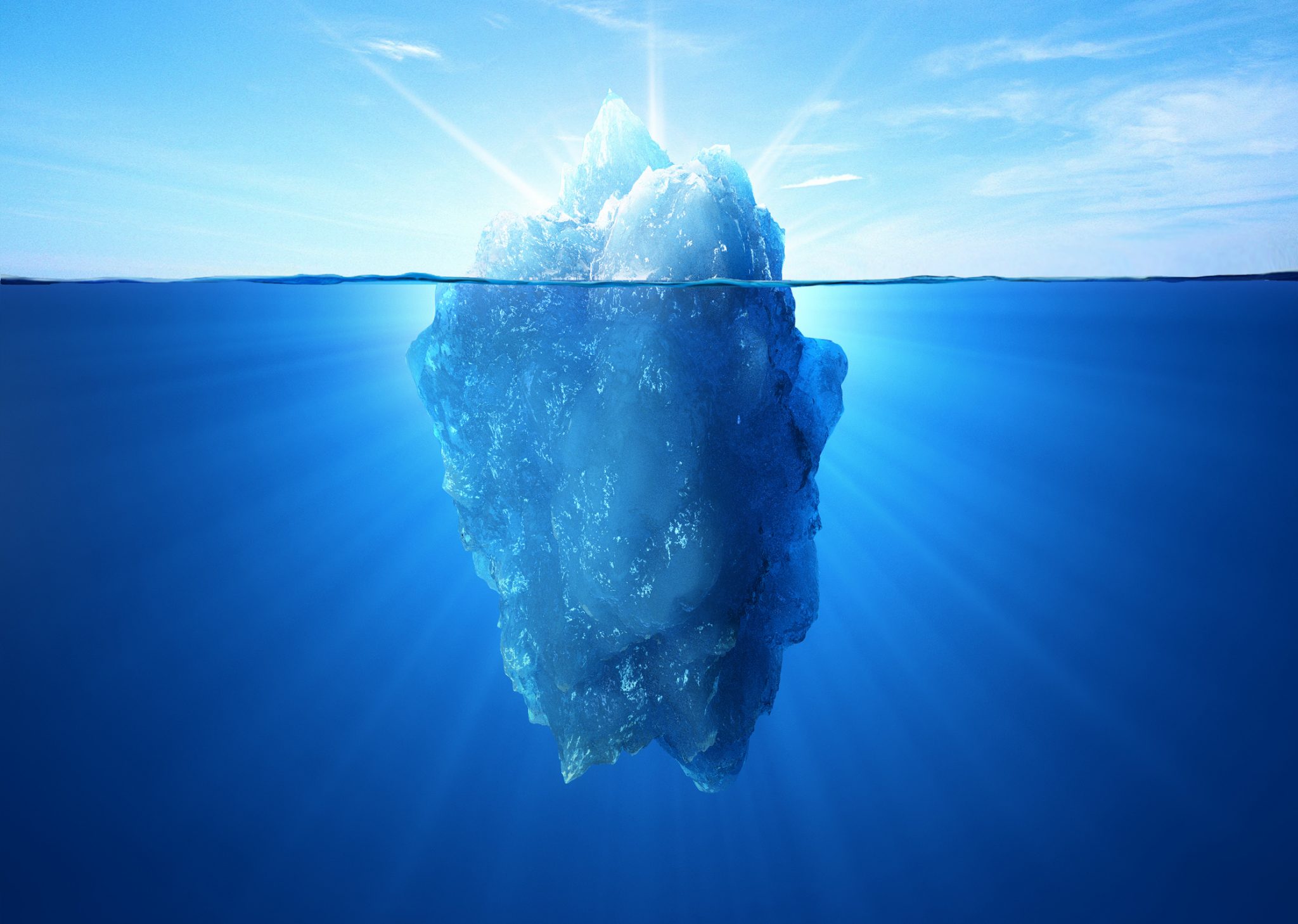 Technical Change
Requires a “fix,” expert, or an authority
Improve quality…
Decrease the time it takes to…
Reduce costs…
The Change Iceberg
Adaptive Change
Requires individual or culture change to address:

Behaviors
Attitudes
Assumptions
Values
Past experiences
Habits
Perceptions
Beliefs
Power/Politics
Cultural norms
Technical or Adaptive Solution?
Technical Change
Requires a “fix,” expert, or an authority
Help identify if the following is a technical change (above the water line),  an adaptive change (below the water line), or both (near the water line).
Switch service providers to improve internet stability
Adaptive Change
Requires individual or culture change to address:

Behaviors
Attitudes
Assumptions
Values
Past experiences
Habits
Perceptions
Beliefs
Power/Politics
Cultural norms
Change out of your PJs for a Zoom staff meetings
Add additional time to 
project planning time banks
Donate money to a 
racial equity cause
Use Go Fund Me for annual campaign
Convene clients to speak about how COVID impacted their financial plans
Switch service providers to improve internet stability
Technical Change
Requires a “fix,” expert, or an authority
Donate money to a 
racial equity cause
Add additional time to 
project management time banks
Technical or Adaptive Solutions
Change out of your PJs for a Zoom staff meetings
Adaptive Change
Requires individual or culture change to address:

Behaviors
Attitudes
Assumptions
Values
Past experiences
Habits
Perceptions
Beliefs
Power/Politics
Cultural norms
Use Go Fund Me for annual campaign
Convene clients to speak about how COVID impacted their financial plans
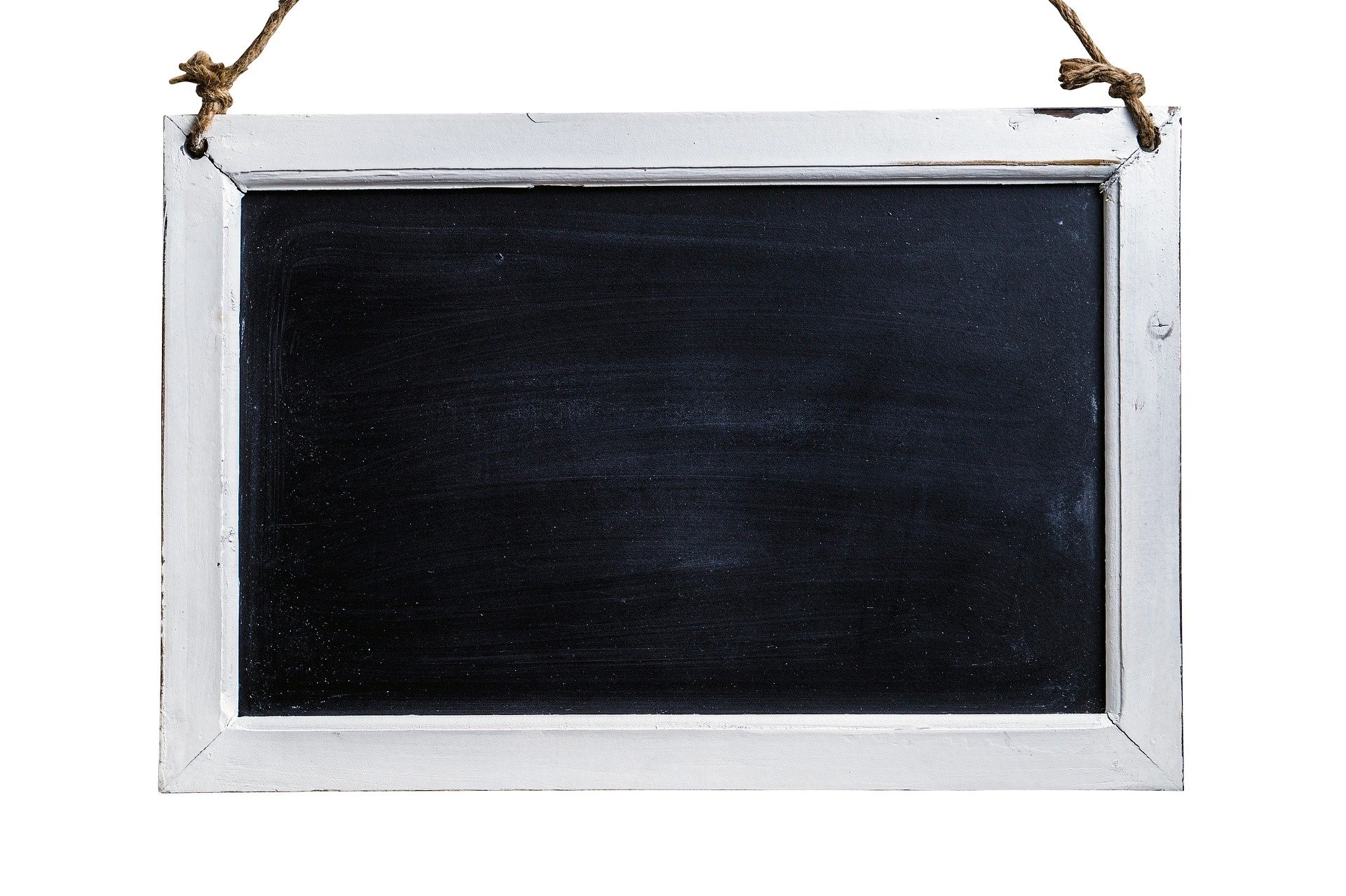 The “So What” or Why______________
Costly
Time-Consuming
Frustrating
 Less-Effective
The “So What”
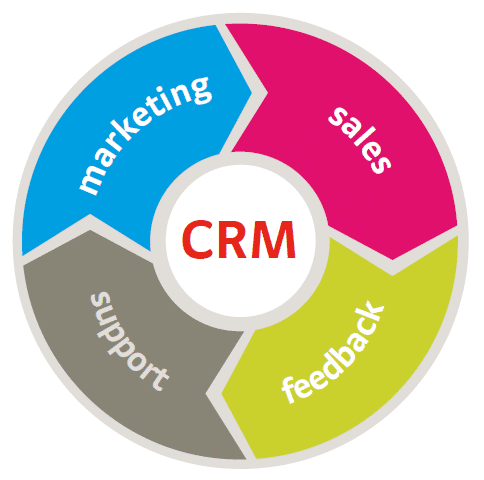 Technical or Adaptive Solutions for Internal Change
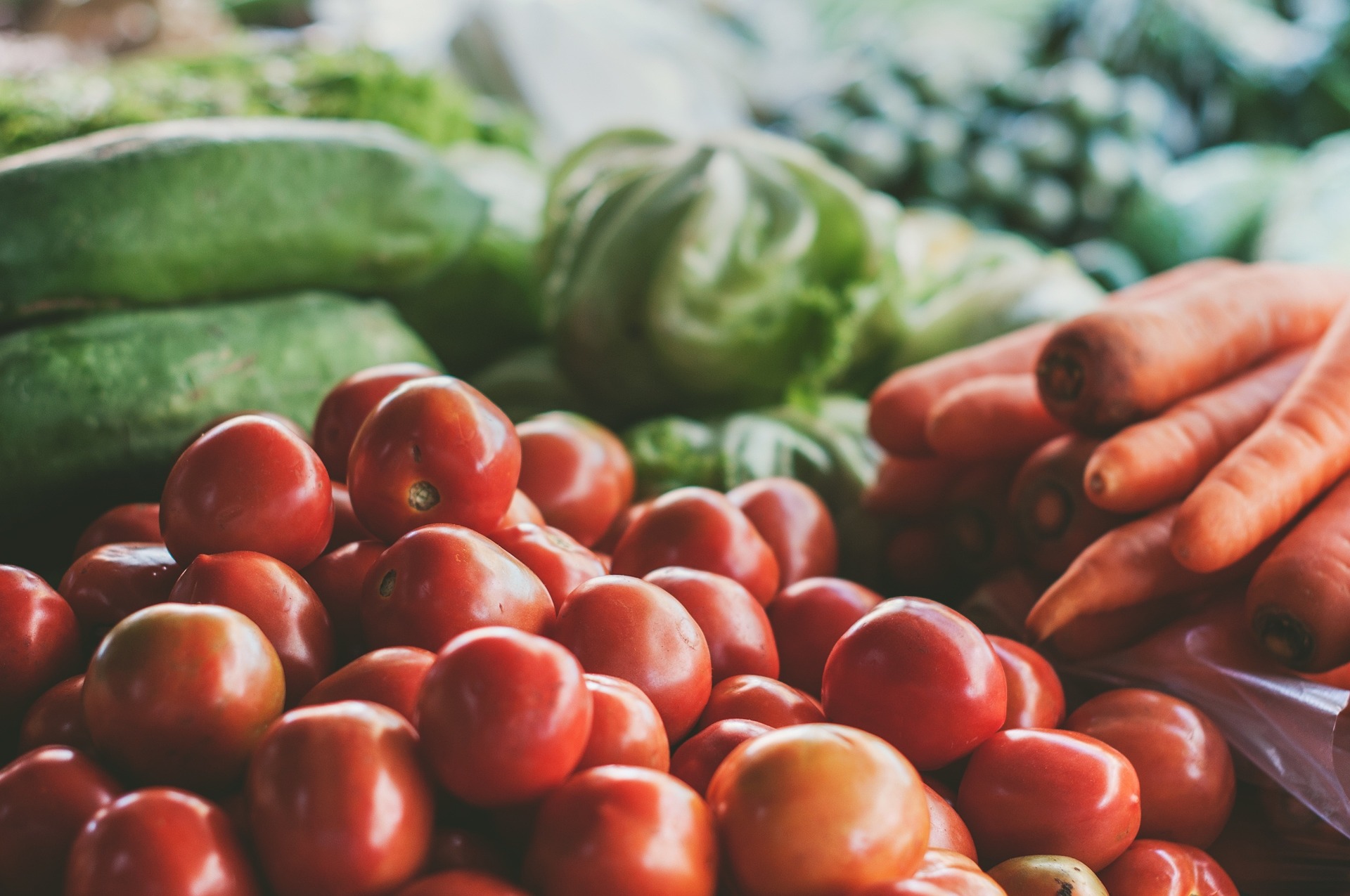 Technical or Adaptive Solutions for External Change
Image by Free-Photos from Pixabay
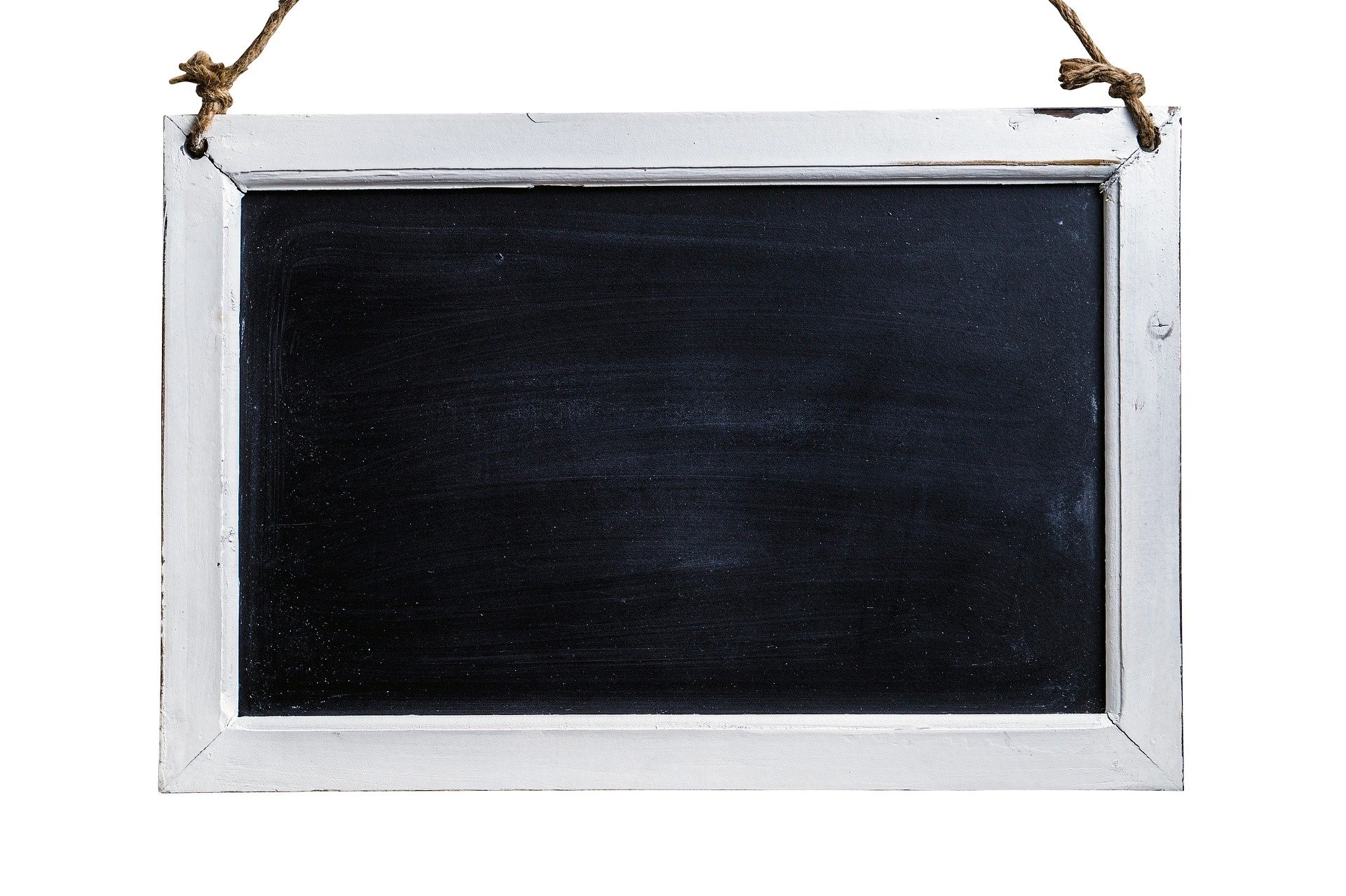 The “What Now”or How______________
The “What Now”
The 
“What Now?”
The biggest mistake a leader or team can make is trying to solve adaptive challenges with only technical solutions!
The “What”
Look Outward______________
Ask, “What is the Nature of the Work Before Us”
Get on the Balcony
Identify Shifts
Image by David Mark from Pixabay
Look Around______________
Conduct a Landscape Scan
ID Best Practices
Give the work to the People
Image by Vinson Tan from Pixabay
Look Inward______________
Challenge Orthodoxies
ID your, your values, beliefs…
Image by dietercn from Pixabay
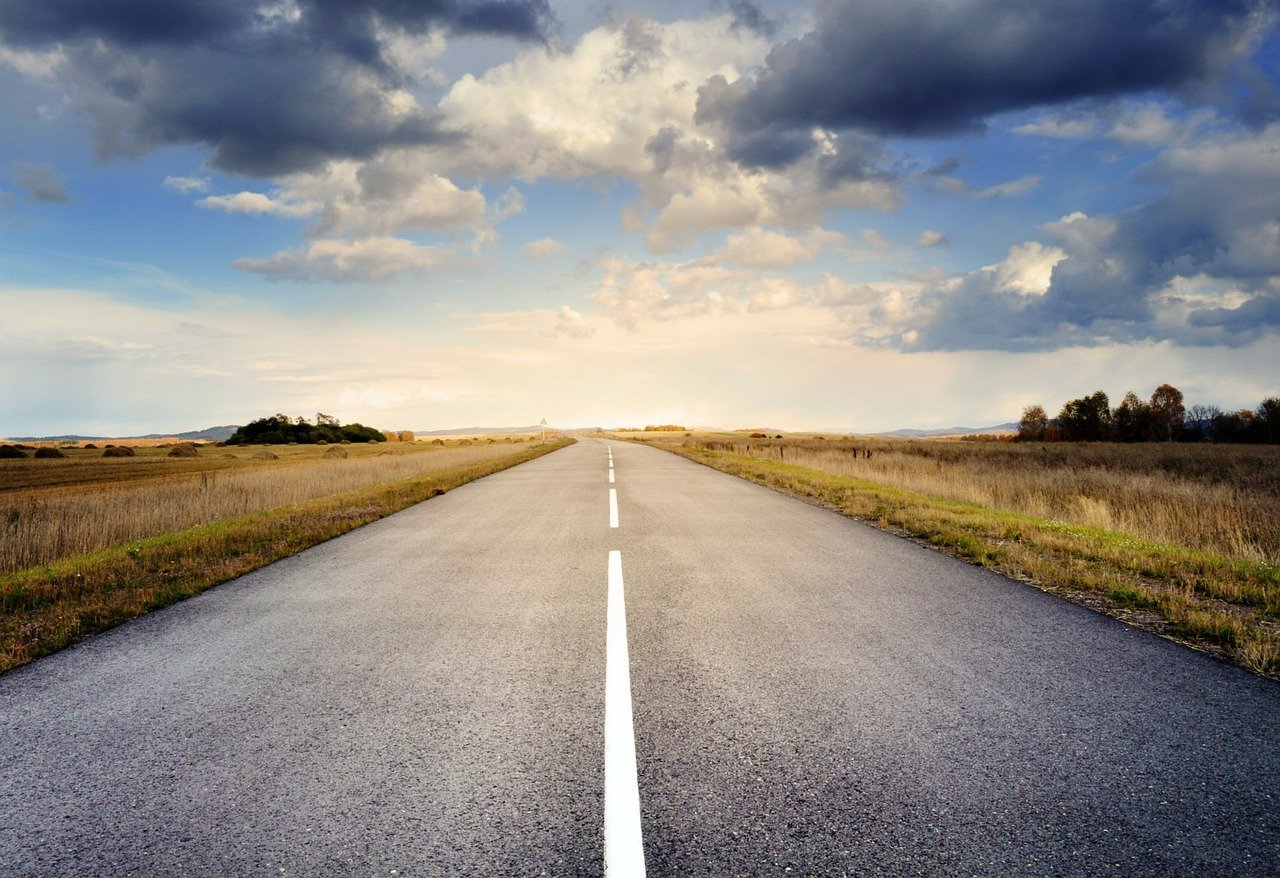 Look Forward______________
Decide Path
Generate Ideas
Prototype
Image by Lorisha Koshknna from Pixabay
Questions?
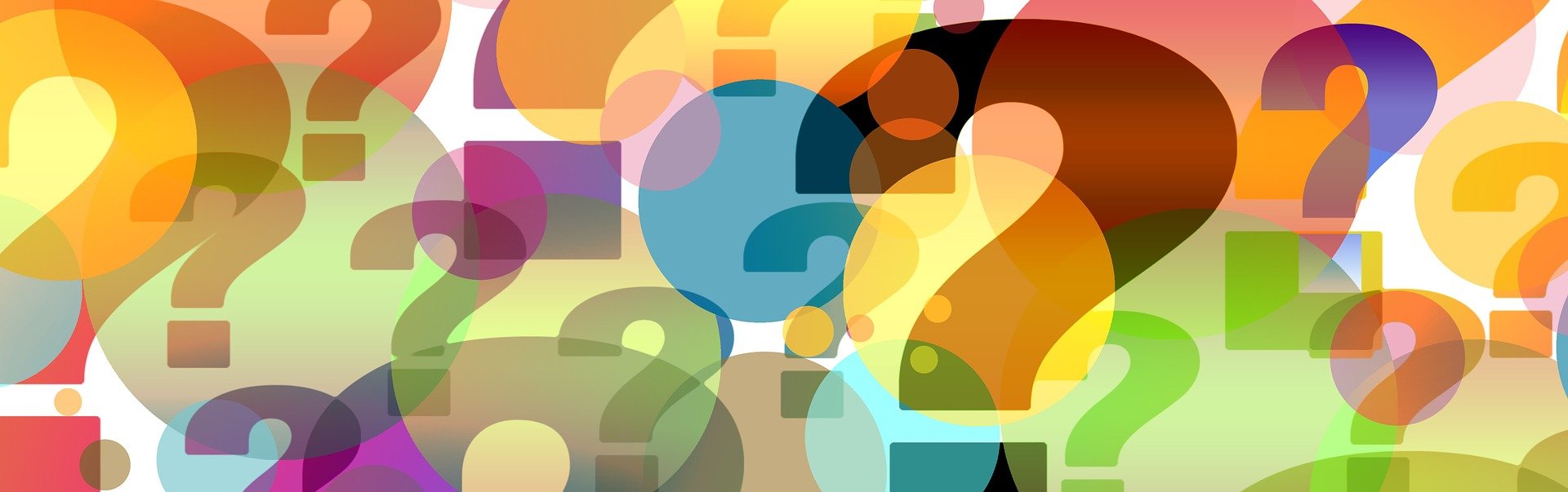 Please use chat feature
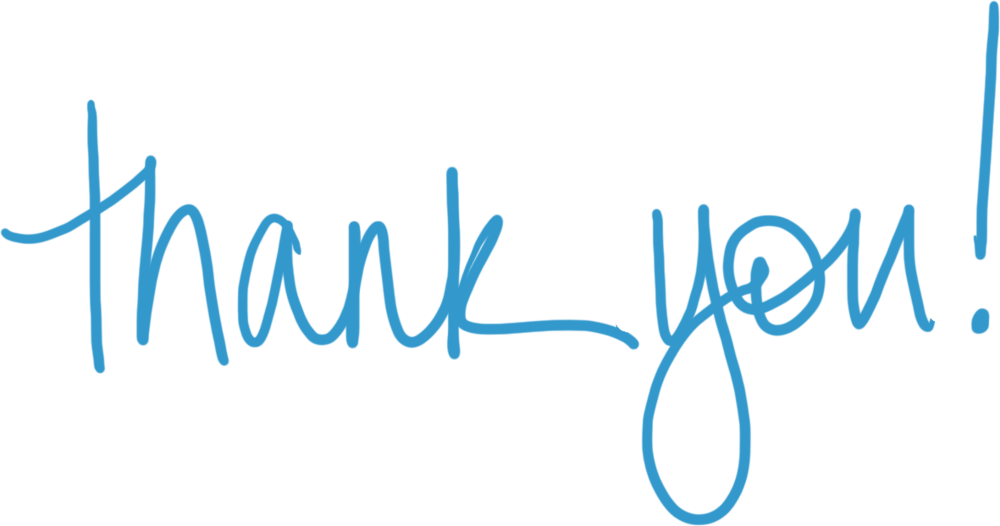 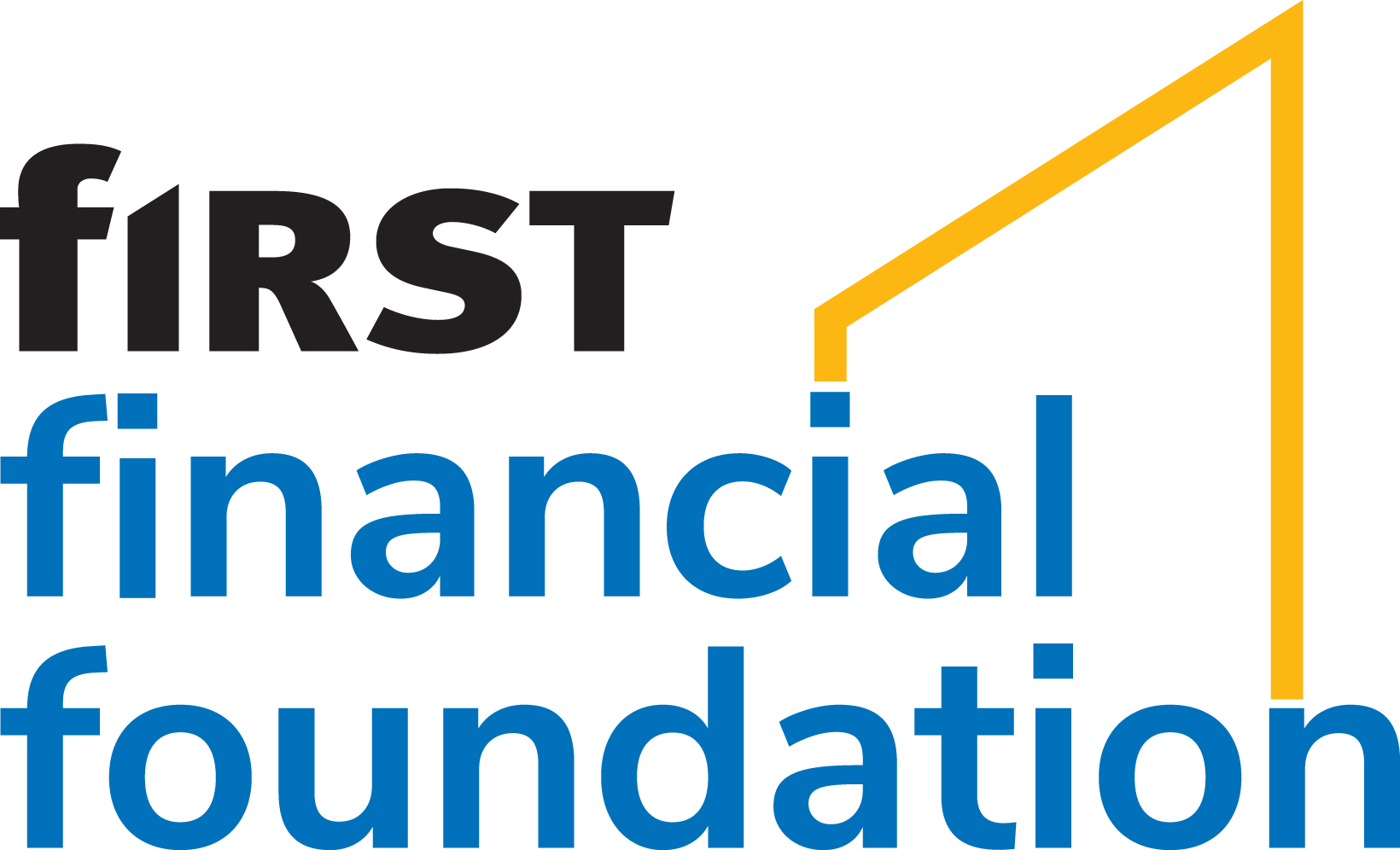 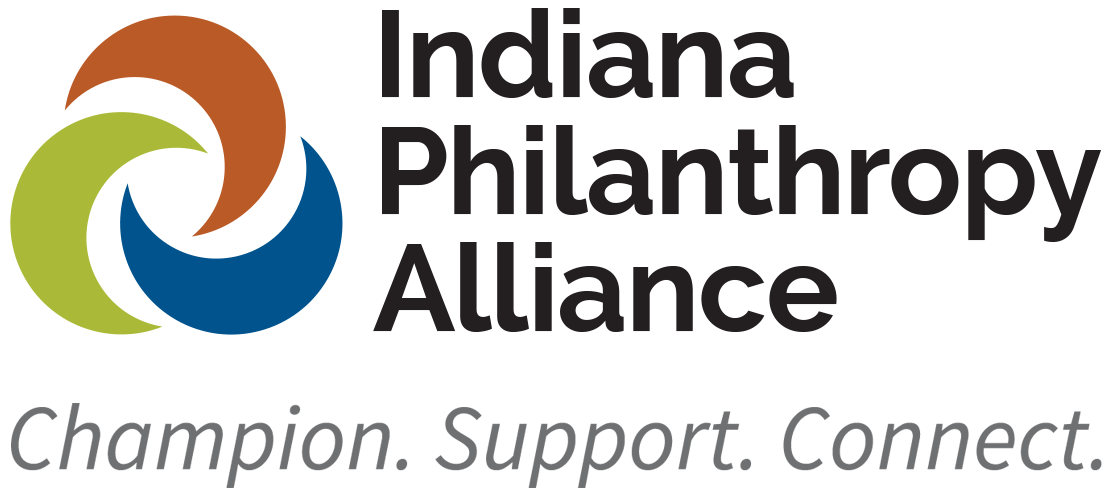 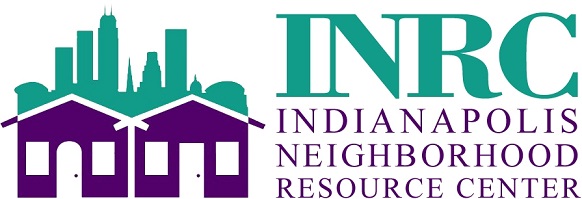 Join Us
April 26
Planning for Uncertainty: COVID’s Impact on 
Project Planning & Project Management

May 10
Building Racial Equity: 
Pursing Adaptive and Technical Solutions
 
May 24
We Will Meet Again: COVID’s Impact on Building Teams, Engaging Boards, and Managing Volunteers 

June 7
Post-COVID Solutions for Fund Development

June 21
Financial Resiliency: Technical and Adaptive Solutions for Family Asset Building Strategies
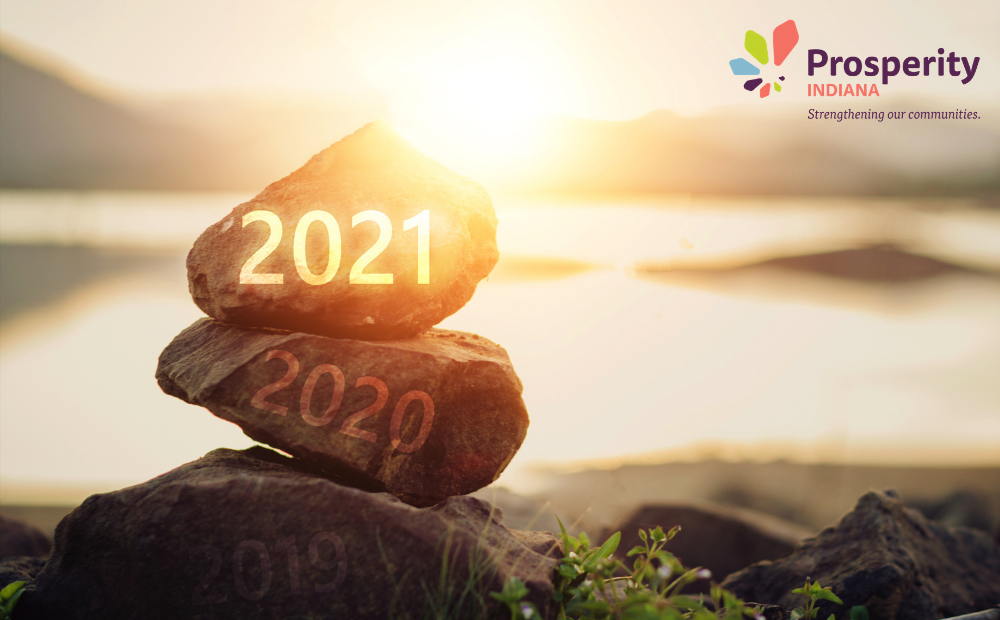 Join the Network!
If you are interested reaping the benefits of PI membership, please contact PI’s Engagement Director :
Rita O'Donohuerodonohue@prosperityindiana.org 317.222.1221 x405